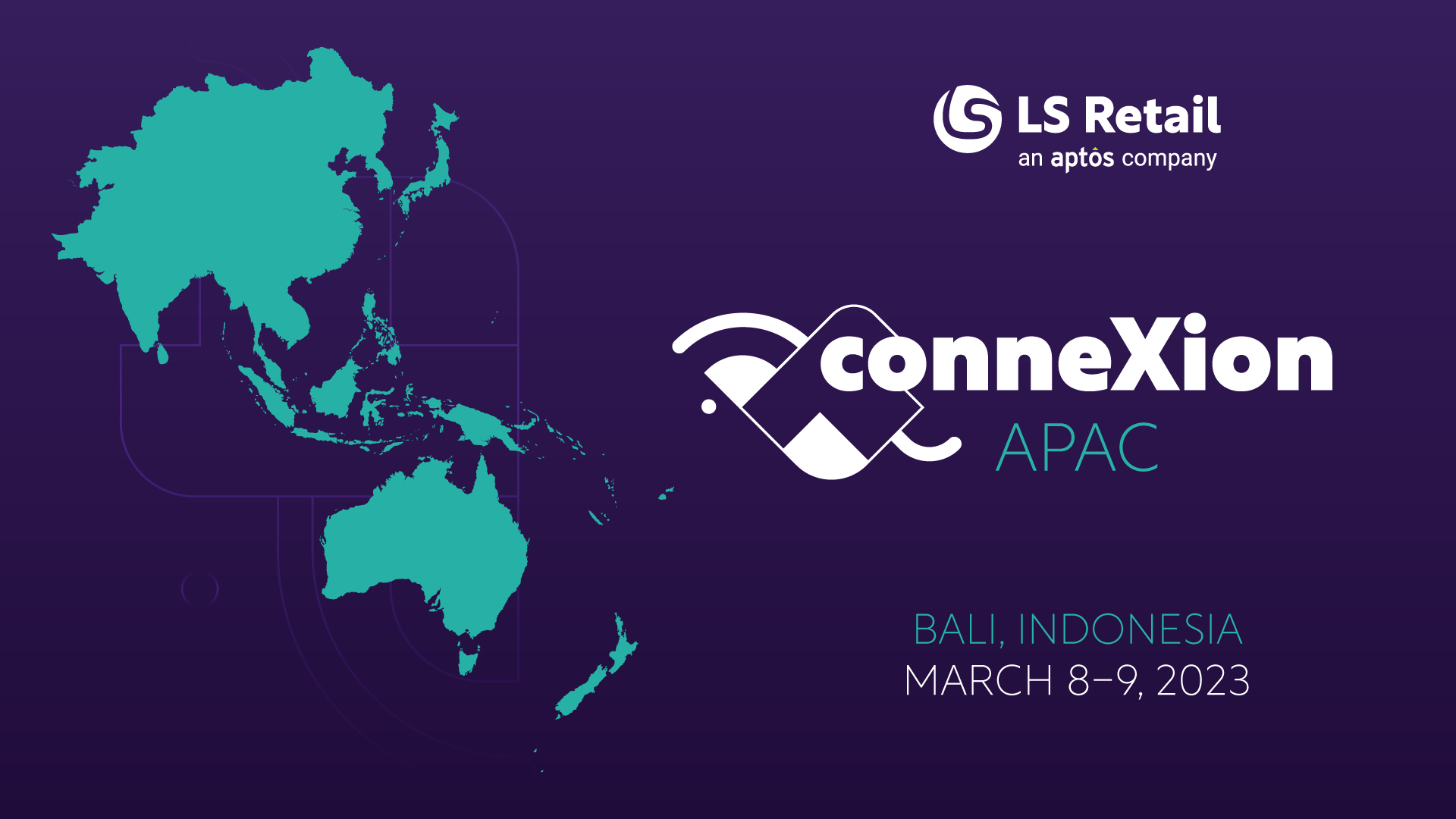 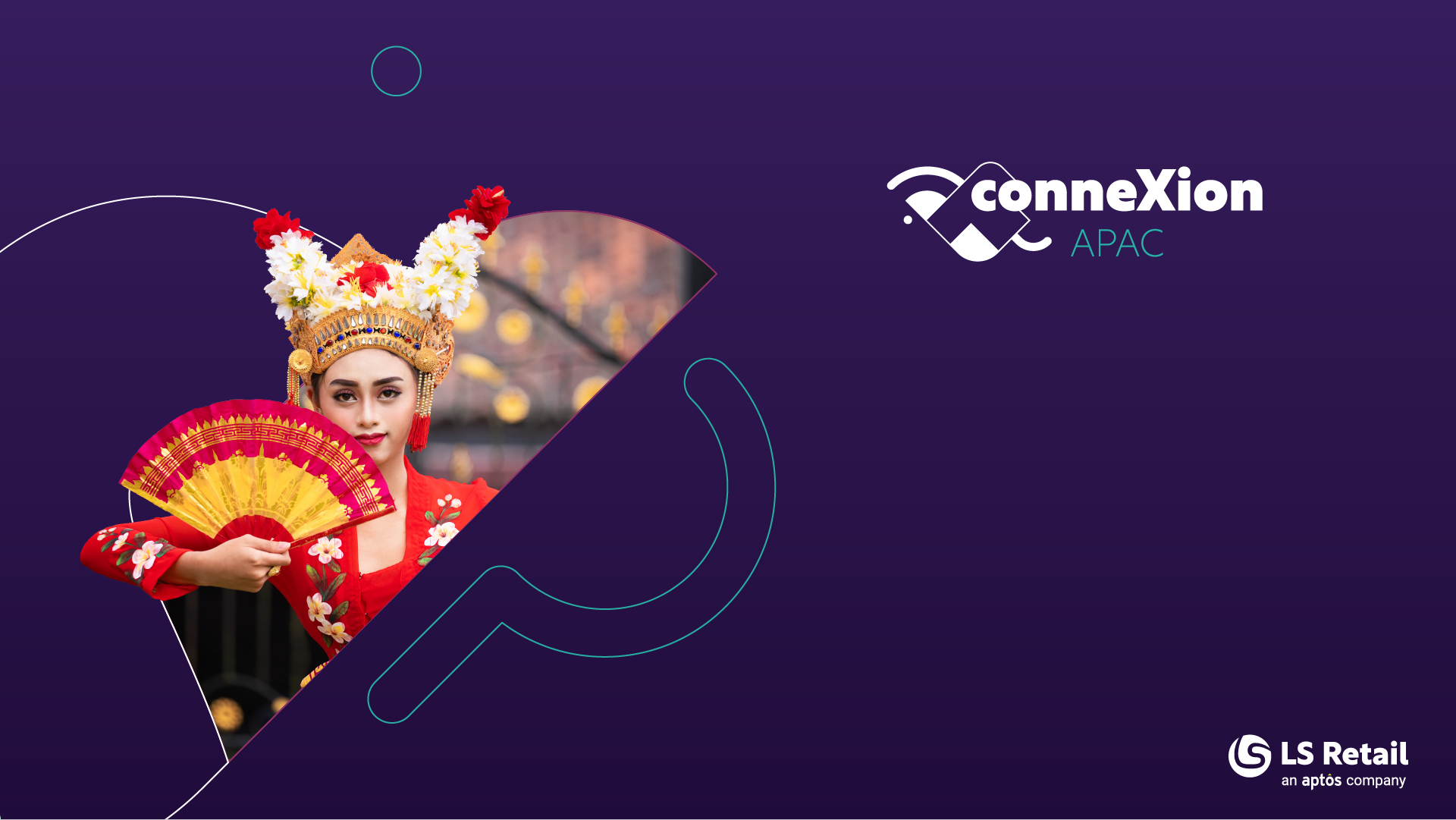 LS Central for Hotels
Deep dive
Gunnar Orn Thorsteinsson
Product Director
Urdur Anna Bjornsdottir
Consulting Manager
Not just a PMS
Web Integration
3rd party
eCommerce Integration
Channel Manager Connector
Analytics
predictive abilities
LS Central
LS Pay
Integration to payment providers
Bookings
Reservations
and activities
Staff Management
Staff rosters and timetabling
Hotels
Property Mgmt System and Channel Mgmt
Loyalty
Member
Mgmt
Restaurants
Food and beverage
Retail
Stores and Backoffice
KDS
Kitchen management
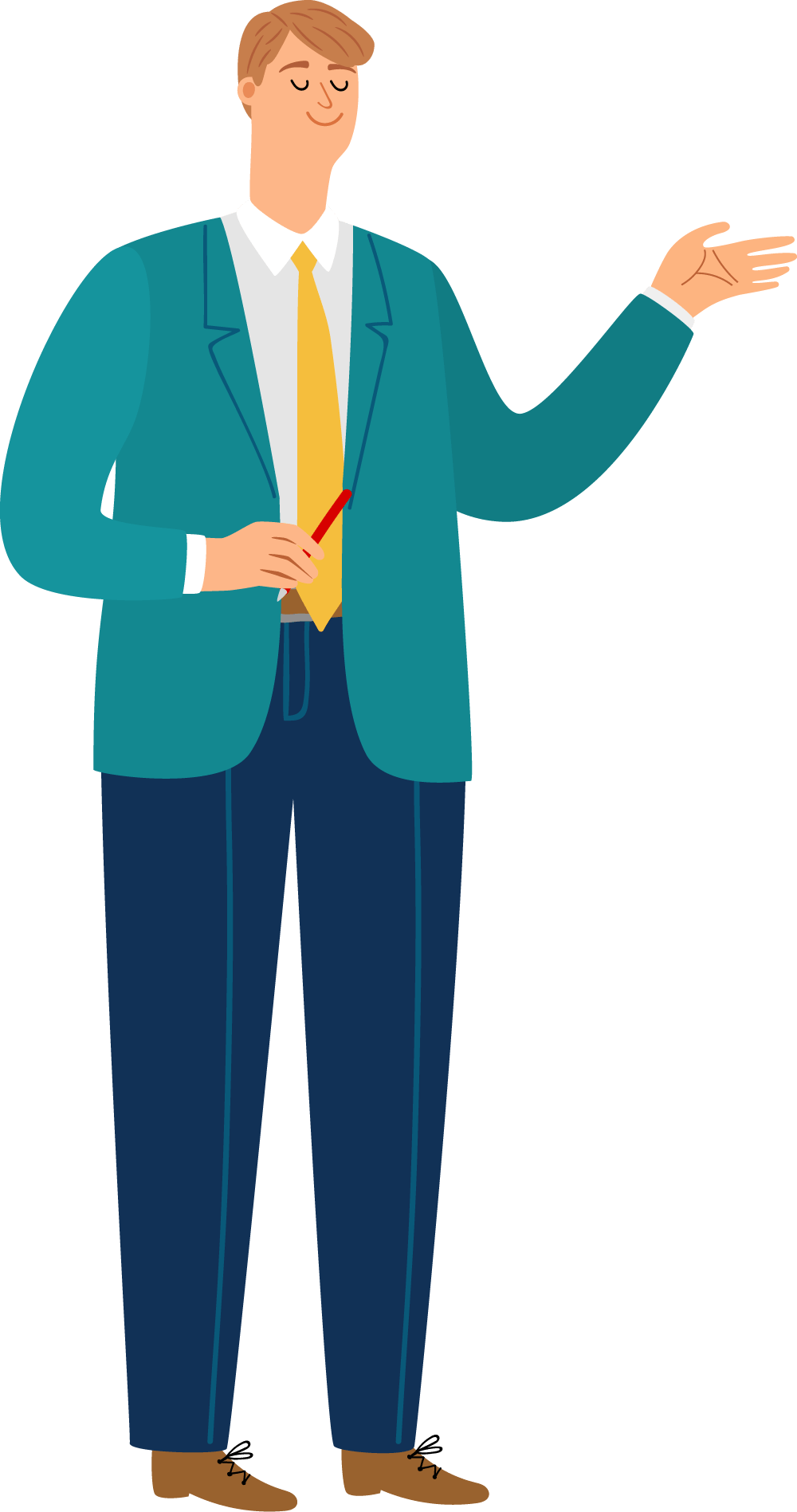 Microsoft Dynamics 365 Business Central
Power BI
Hotel rates
Rate plans with dynamic pricing (periods)
Offset of BAR and Derived Rate Codes
Rate attributes with items, activities and/or rate packages
Segment base pricing for different channels
All channels updated in real time
Multi-currency support
Rate restrictions
Discounts
Channel manager
Channel Management Systems
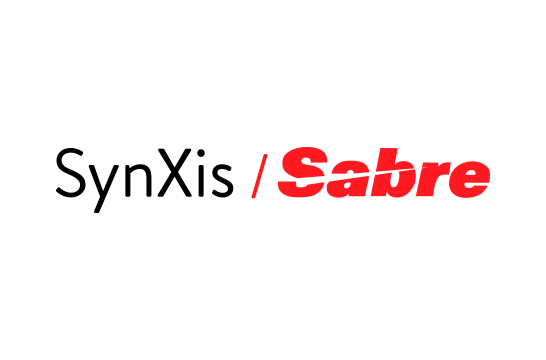 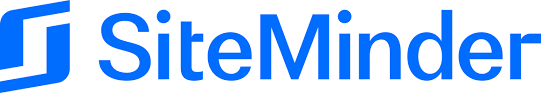 Connects to Channel Management Systems or directly to booking engines (OTA)
Multi-property and multi-channel management
LS Central for hotels is certified by SynXis and SiteMinder
BEC is extensible so partners can write own BEC plugins (certification) instead of using connectors provided by LS
Booking Engine Connector
LS Central for Hotels
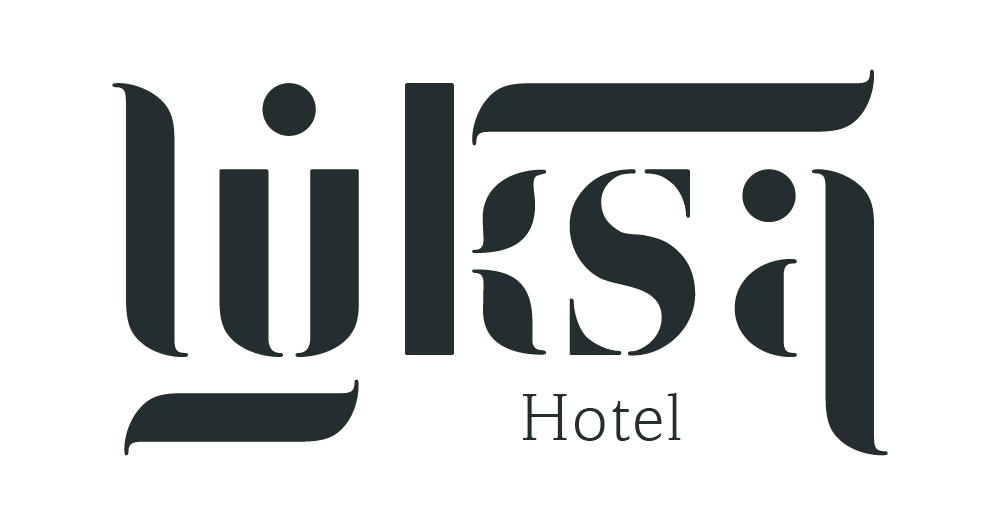 Web Integration
3rd party
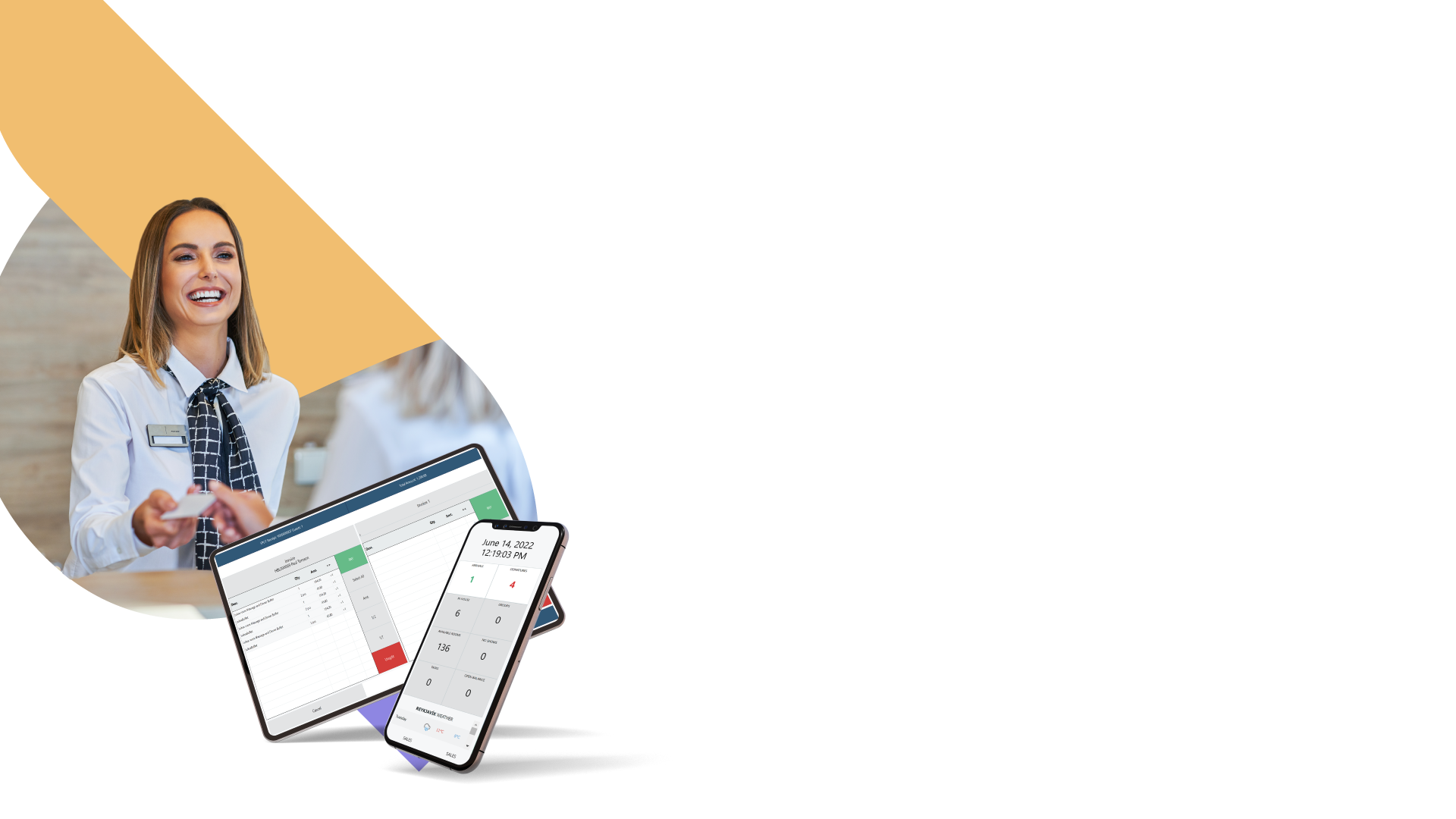 Reservation management
Reservations – individual and groups
Activities and dining reservations
Reservation extras
Guest lists
Room allocation – automatic and on Tape Chart
Flexibility – change dates, guests and activities
Comments
Tasks
Invoice management
Routing rules
Flexible invoices – Guest, Company, Paymaster
Transfer balances
Deposits
Price changes
Improved overview
Pay on POS or create Sales Invoice in BO
Statement posting
Night audit w. Accrual Accounting
Hotel Front Desk
Front desk role center
Front desk POS
Book activities/table reservation on POS
Charge to room
Split bill
Floor plan and housekeeping view
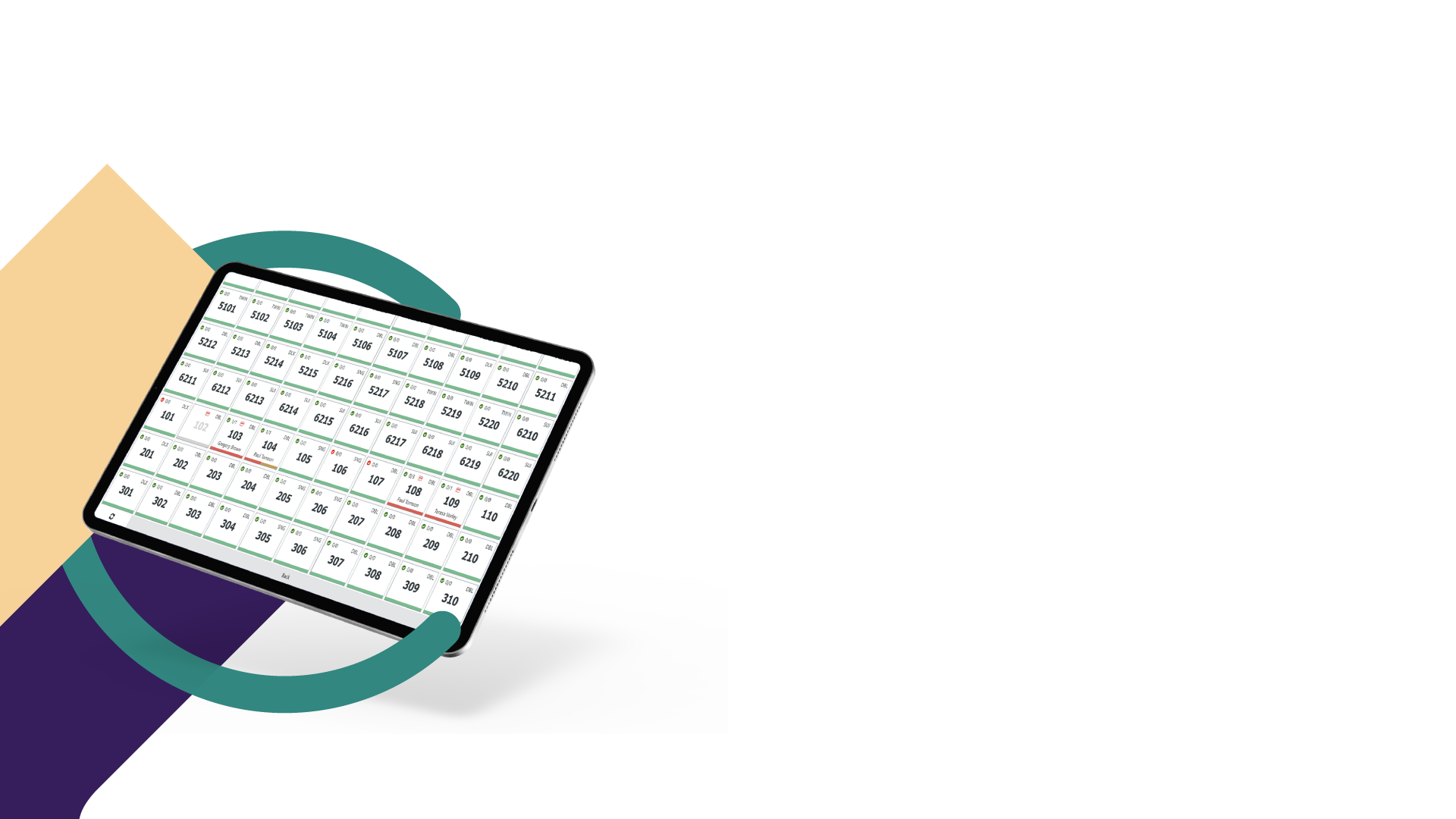 Housekeeping management
Housekeeping role center
Housekeeping tasks with estimates
Rules for stayover, check-out, check-ins and vacant
Housekeeping status
Role budgets
Housekeeping API

Housekeeping App (consulting solution)
Analytics
11 report pages
Hotel Overview
Occupancy
Reservations
Reservations (Date Comparison)
Arrivals
Guests
Revenues
Revenue Analysis
Occupancy (Last 28 days)
Occupancy (Next 28 days)
Night Statistics
Setting up Hotels
Configuration packages to set up processes, inventory etc.

Import reservations
Configuration packages (Excel)
Staging tables to review prior to import
Hotel reservation number is mapped to old number
Hotel future
Thank you